Perencanaan dan penganggaran daerah yang mendukung pemberdayaan perempuan

Pengantar mekanisme penyusunan regulasi daerah
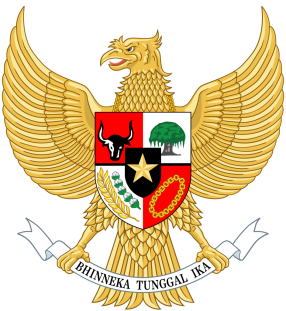 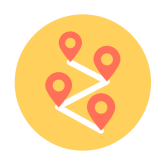 Peserta memahami dasar hukum Pemberdayaan Perempuan
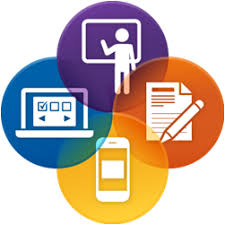 Curah Pendapat,Diskusi Kelompok dan Pleno
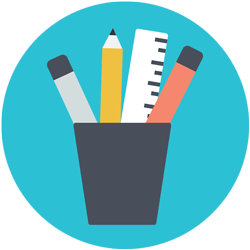 Kertas Plano (flipchart), Metaplan, Spidol, Selotip
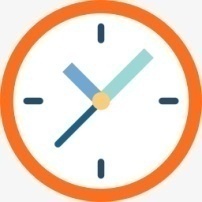 30 “
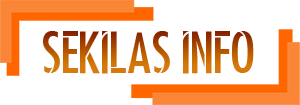 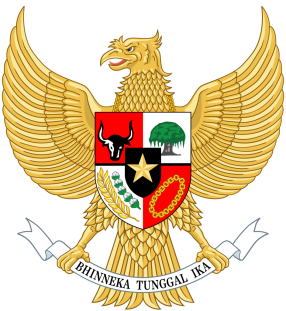 UNDANG-UNDANG REPUBLIK INDONESIANOMOR 12 TAHUN 2011TENTANGPEMBENTUKAN PERATURAN PERUNDANG-UNDANGAN
BAB III JENIS, HIERARKI, DAN MATERI MUATAN PERATURAN PERUNDANG-UNDANGAN Pasal 7 (1) Jenis dan hierarki Peraturan Perundang-undangan terdiri atas:
Undang-Undang Dasar Negara Republik Indonesia   Tahun 1945
f. Peraturan Daerah Provinsi;
g. Peraturan Daerah Kabupaten/Kota termasuk pula Qanun yang berlaku di Aceh, serta  Perdasus dan Perdasi yang berlaku di Provinsi Papua dan Papua Barat
b. Ketetapan Majelis Permusyawaratan Rakyat;
c. Undang-Undang/ Peraturan Pemerintah Pengganti Undang-Undang
d. Peraturan Pemerintah;
e. Peraturan Presiden;
Bagaimana dengan kedudukan Peraturan Menteri dan Peraturan Desa ?
Pasal 8 
(1)Jenis Peraturan Perundang-undangan selain sebagaimana dimaksud dalam Pasal 7 ayat (1) mencakup peraturan yang ditetapkan oleh Majelis Permusyawaratan Rakyat, Dewan Perwakilan Rakyat, Dewan Perwakilan Daerah, Mahkamah Agung, Mahkamah Konstitusi, Badan Pemeriksa Keuangan, Komisi Yudisial, Bank Indonesia, Menteri, badan, lembaga, atau komisi yang setingkat yang dibentuk dengan Undang-Undang atau Pemerintah atas perintah Undang-Undang, Dewan Perwakilan Rakyat Daerah Provinsi, Gubernur, Dewan Perwakilan Rakyat Daerah Kabupaten/Kota, Bupati/Walikota, Kepala Desa atau yang setingkat. 
(2)Peraturan Perundang-undangan sebagaimana dimaksud pada ayat (1) diakui keberadaannya dan mempunyai kekuatan hukum mengikat sepanjang diperintahkan oleh Peraturan Perundang-undangan yang lebih tinggi atau dibentuk berdasarkan kewenangan.
Pasal 69 ayat (3) Undang-undang nomor 6 tahun 2014.
Peraturan desa ditetapkan oleh kepala desa setelah dibahas dan disepakati Bersama dengan BPD.
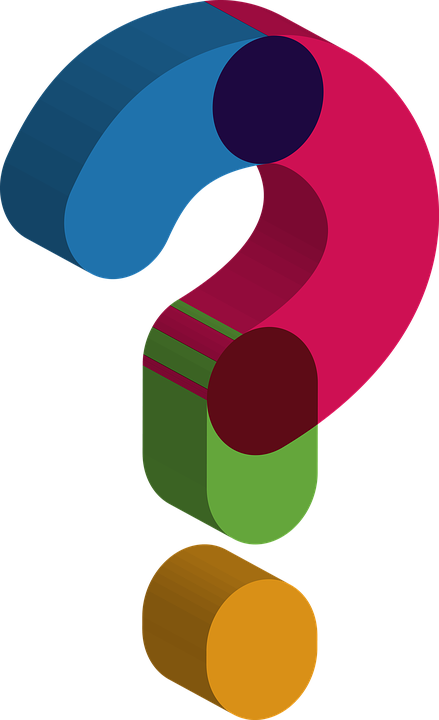 “regulasi apa saja yang terkait dengan Pemberdayaan Perempuan ?”
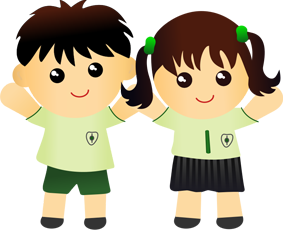 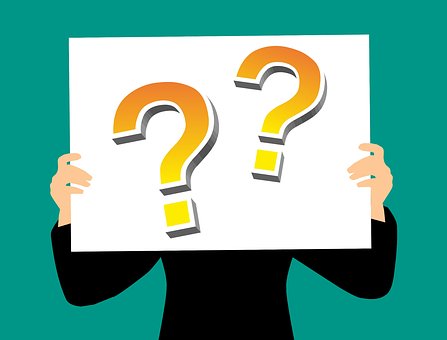 “apakah regulasi yang terkait dengan UU Desa no. 6 tahun 2014 ada muatan Peberdayaan Perempuan?”
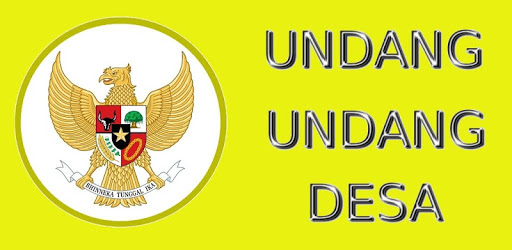 UU Desa
Pasal 54 
(1) Musyawarah Desa merupakan forum permusyawaratan yang diikuti oleh Badan Permusyawaratan Desa, Pemerintah Desa, dan unsur masyarakat  Desa untuk memusyawarahkan hal yang bersifat strategis dalam penyelenggaraan Pemerintahan Desa. 
(2) Hal yang bersifat strategis sebagaimana dimaksud pada ayat (1) meliputi: 
penataan Desa; 
perencanaan Desa; 
kerja sama Desa; 
rencana investasi yang masuk ke Desa; 
pembentukan BUM Desa;  
penambahan dan pelepasan Aset Desa; dan 
kejadian luar biasa. 
(3) Musyawarah Desa sebagaimana dimaksud pada  ayat (1) dilaksanakan paling kurang sekali dalam 1 (satu) tahun.  
(4) Musyawarah Desa sebagaimana dimaksud pada ayat (1) dibiayai dari Anggaran Pendapatan dan Belanja Desa.
UU Desa
Pasal  58 
(1) Jumlah anggota Badan Permusyawaratan Desa ditetapkan dengan jumlah gasal, paling                     sedikit 5 (lima) orang dan paling banyak 9 (sembilan) orang, dengan memperhatikan wilayah, perempuan, penduduk, dan kemampuan Keuangan Desa.
Peran Perempuan Dalam Putusan Mahkamah Konstitusi No. 97/PUU-XIV/2016
Terdapat 61 Kali kata “Perempuan” disebut. 
Diantaranya terdapat 20 kali pandangan “Komnas Perempuan” disebutkan.
Kritik dari James Buchanan (1986)
Kebijakan Publik hanya akan menciptakan nilai tambah dan manfaat jika kepentingan actor politik sesuai dengan penggunaan sumberdaya yang efektif dan efisien.
Terima kasihSalam Berdesa